Fairfax Cone -- American Association of Advertising Agencies
Fairfax Cone -- American Association of Advertising Agencies
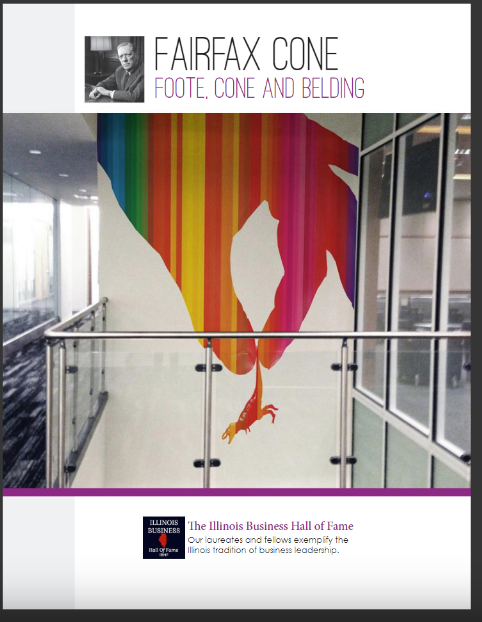 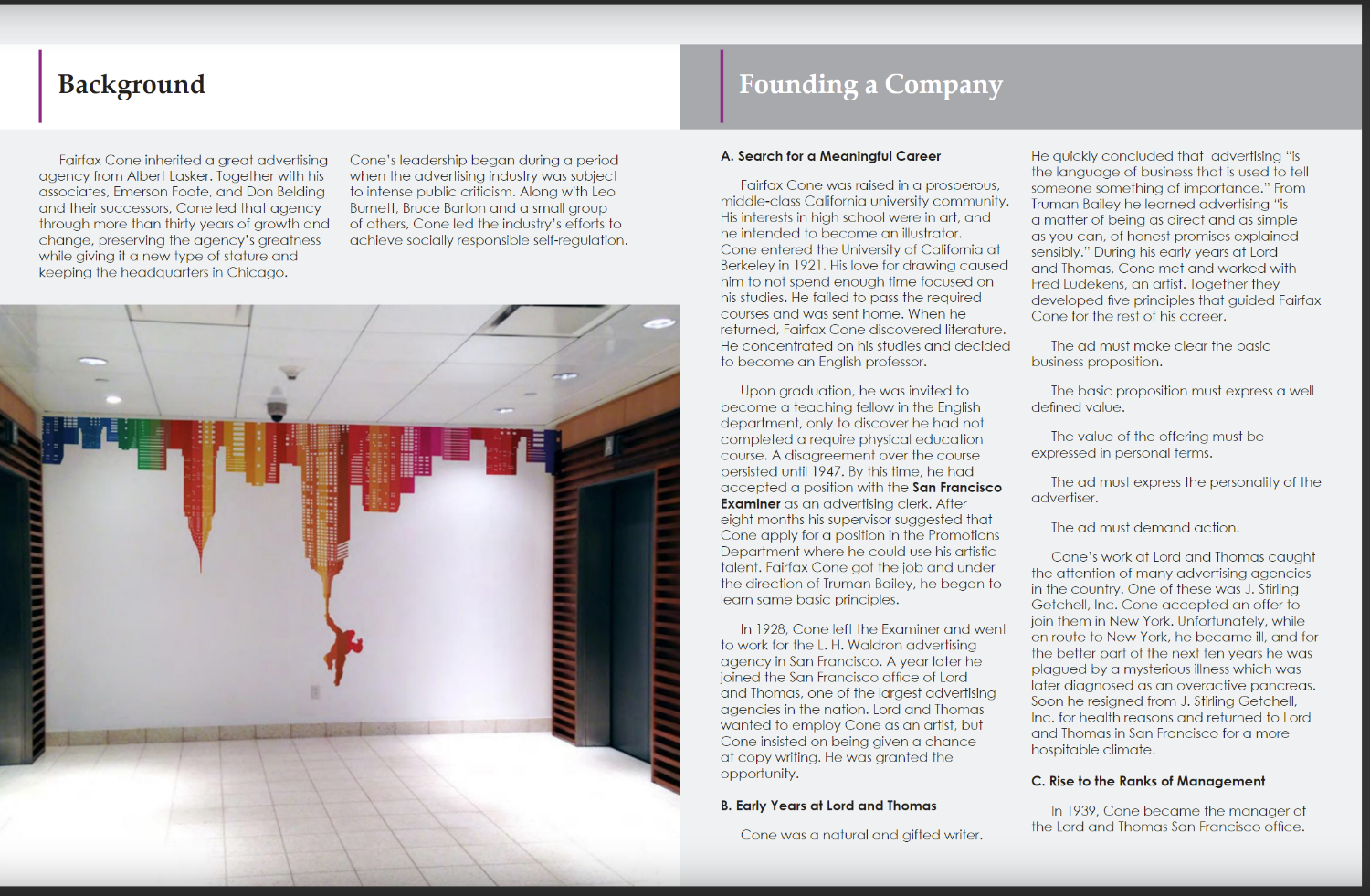 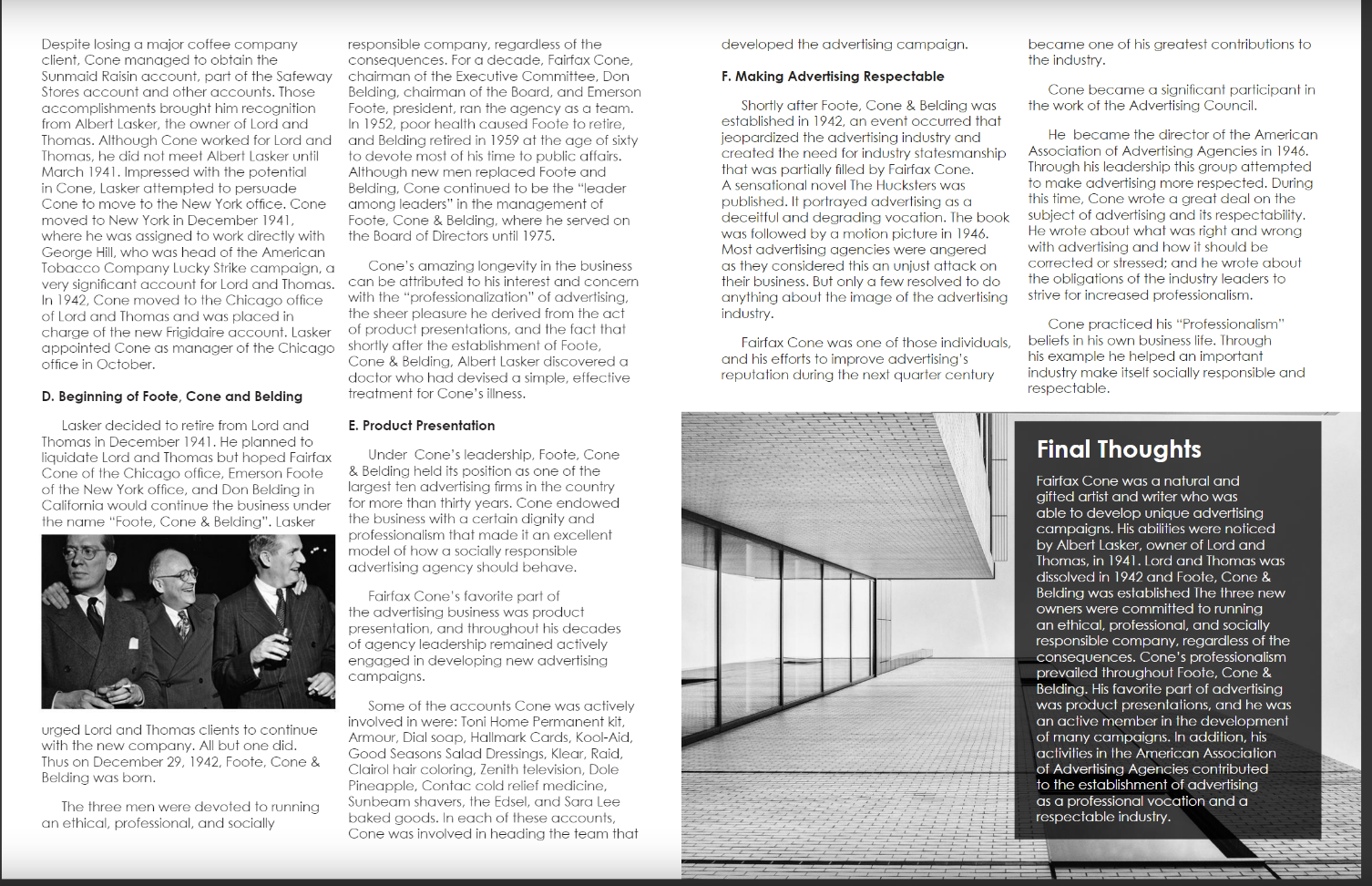 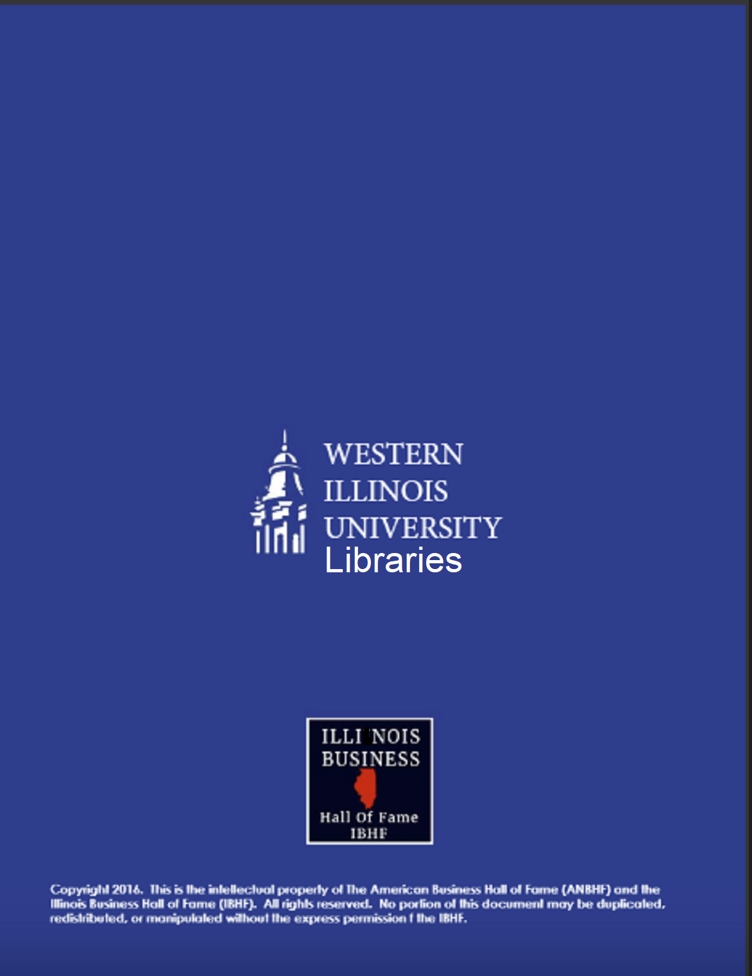